VY_32_INOVACE_OVF20360ŽIŽ
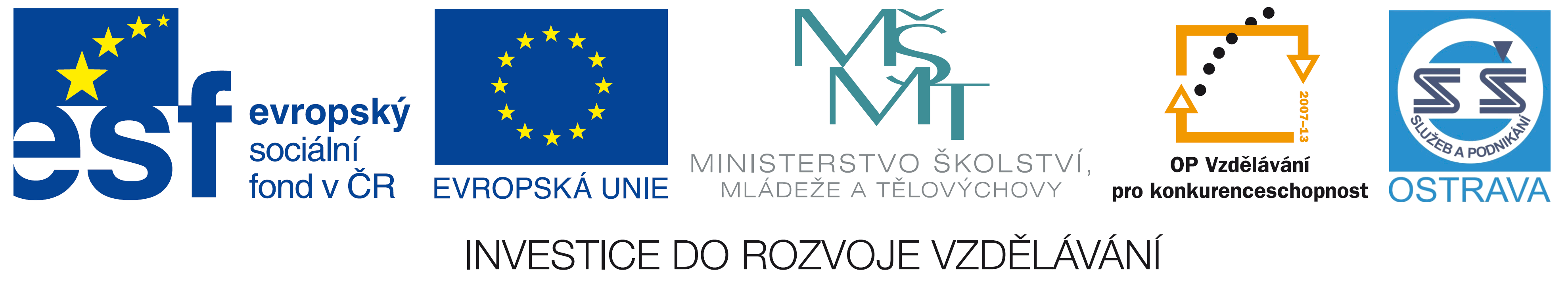 Výukový materiál v rámci projektu OPVK 1.5 Peníze středním školám
Číslo projektu:		CZ.1.07/1.5.00/34.0883 
Název projektu:		Rozvoj vzdělanosti
Číslo šablony:   		III/2Datum vytvoření:		7. 11. 2012Autor:			MgA. Jiří ŽižkaUrčeno pro předmět:       	Odborný výcvik Tematická oblast:		Porovnání klasické a digitální fotografie, 2. roč.

Obor vzdělání:		 Fotograf (34-56-L/01), 2. ročník                                            Název výukového materiálu: 	Adobe Photoshop: lekce č. 3
Popis využití: 	Výukový materiál o úpravách a zpracování digitální fotografie 
		s využitím programu Adobe Photoshop.

Čas: 		60 minut
VY_32_INOVACE_OVF20360ŽIŽ
VÝSTUP
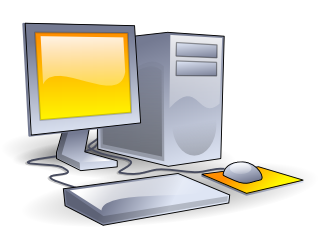 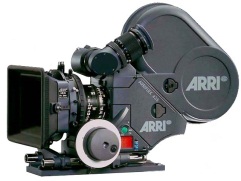 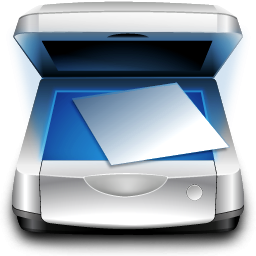 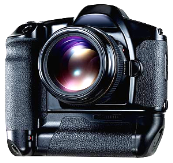 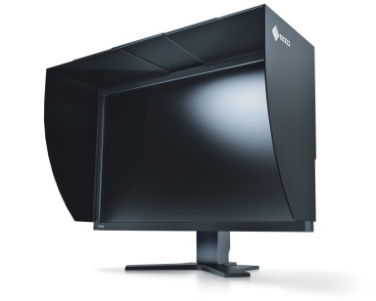 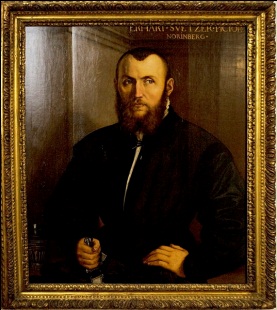 digitalizační zařízení 
(fotoaparát, scaner, kamera) 
převádí zdrojový signál na digitální informaci
Obr. 7
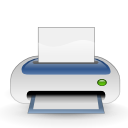 PC stanice dekóduje, 
edituje a zobrazuje 
digitální informace obsažené 
v obrazovém souboru
Obr. 1
Obr. 4,5,6
malba, kresba
OSO - PRIMÁRNÍ
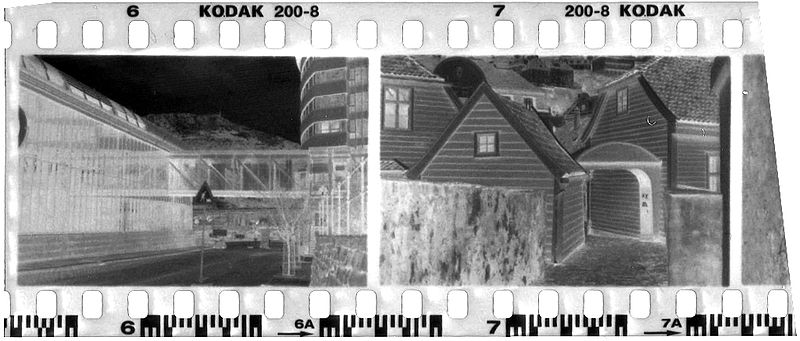 OSO - ZDROJOVÝ
parametry obrazového souboru:
 
- datový objem (1 byte = 8 bit, kb,mb, gb)
- velikost (obrazová, tisková, pixel)
- rozlišení ( dpi )
- barevný režim (rgb, cmyk, lab...)
- barevná hloubka (8, 16 bit/kanál )
- icc profil (srgb, adobe rgb)
- formát (tiff, jpeg, raw, dng..)
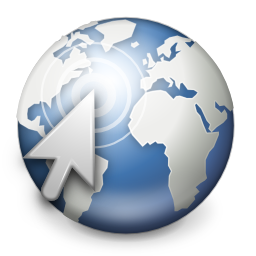 Obr. 2
Filmový materiál
(čb nebo barevný)
OSO - PRACOVNÍ
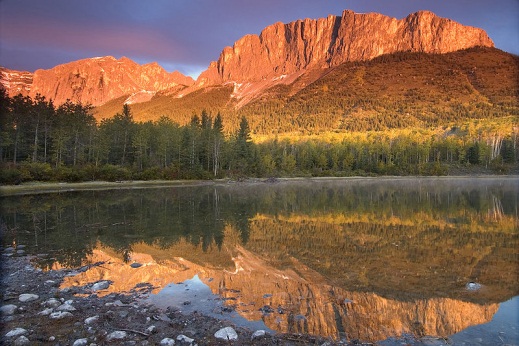 OSO - FINÁLNÍ
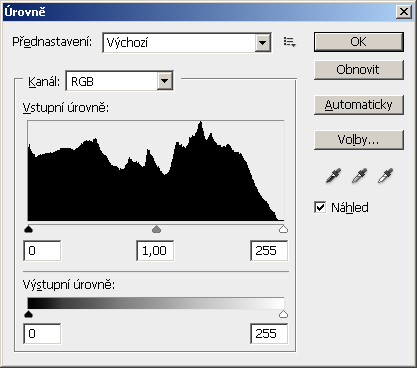 Zobrazovací - výstupní zařízení - monitory, tiskárny, WEB
Obr. 3
realita
Obr. 8,9,10
histogram
VY_32_INOVACE_OVF20360ŽIŽ
Zdroje obrázků:
Obr. 1:	http://commons.wikimedia.org/wiki/File:The_Painter_Erhard_Schwetzer_from_Nuremberg.jpg, 6. 11. 2012
Obr. 2:	http://commons.wikimedia.org/wiki/File:Negativ-2.jpg, 6. 11. 2012
Obr. 3:	http://commons.wikimedia.org/wiki/File:Mount-Yamnuska2-Szmurlo.jpg, 6. 11. 2012
Obr. 4:	http://www.pdclipart.org/displayimage.php?album=30&pos=8, 6. 11. 2012
Obr. 5:	http://commons.wikimedia.org/wiki/File:Crystal_Scanner.png, 6. 11. 2012
Obr. 6:	http://commons.wikimedia.org/wiki/File:Arri435-filmcamera.jpg?uselang=cs, 6. 11. 2012
Obr. 7:	http://www.pdclipart.org/displayimage.php?album=34&pos=41, 6. 11. 2012
Obr. 8:	http://www.eizo.cz/monitory/colorgraphic/30/CG303W.html, 6. 11. 2012
Obr. 9:	http://commons.wikimedia.org/wiki/File:Vista-printer.png?uselang=cs, 6. 11. 2012
Obr. 10:	http://commons.wikimedia.org/wiki/File:Epiphany-web-browser.png, 6. 11. 2012



Použitá literatura:

1.	Eismann, Katrin: Photoshop – retuš a restaurování fotografie, Zoner Press, Brno 2008.
2.	Adobe Creative Team: Adobe Photoshop CS5 - Oficiální výukový kurz, Computer Press, 2010.